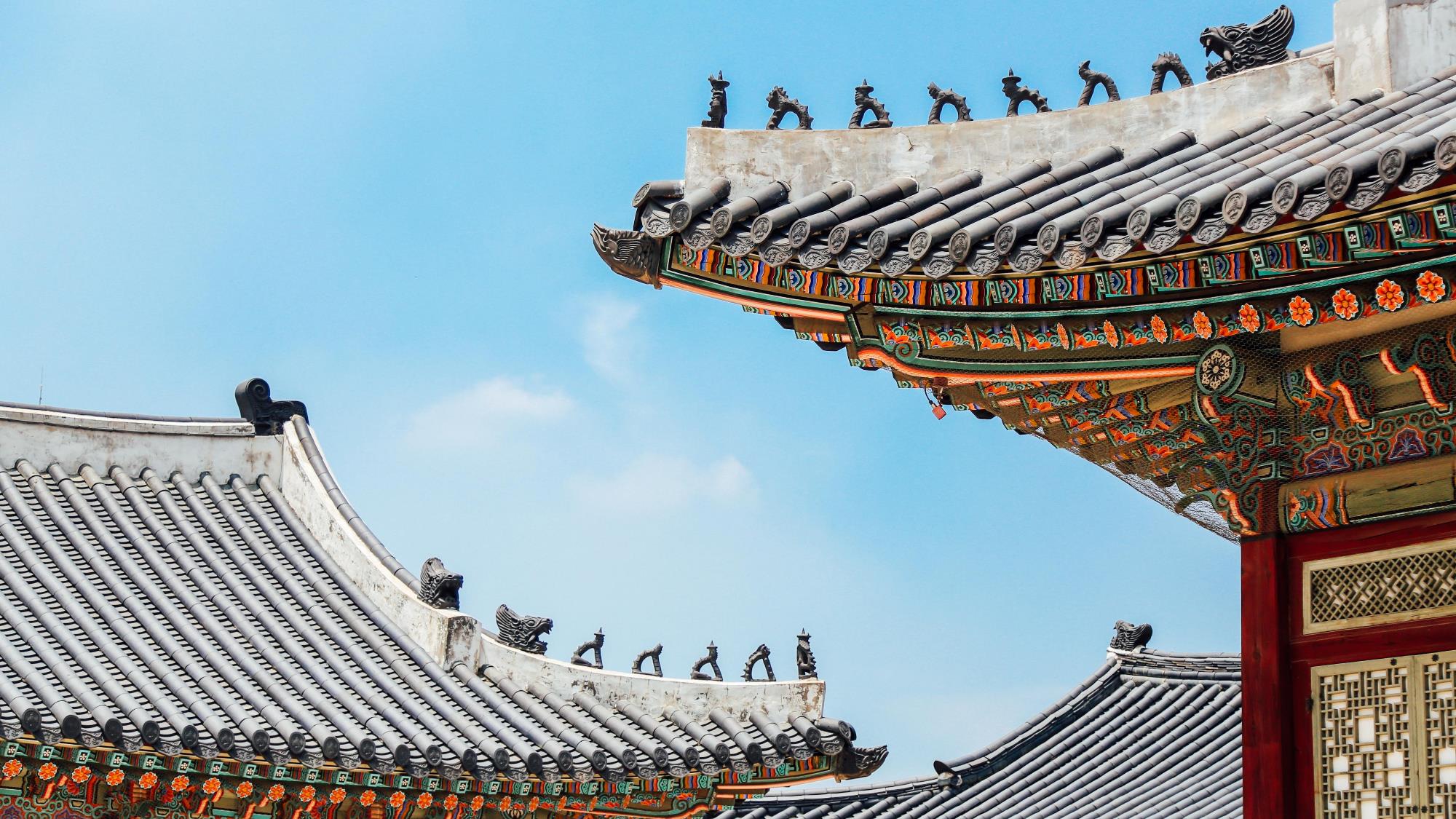 한
Introduce
Korea’s

Table

Setting
국
소
개
ⓒSaebyeol Yu. Saebyeol’s PowerPoint
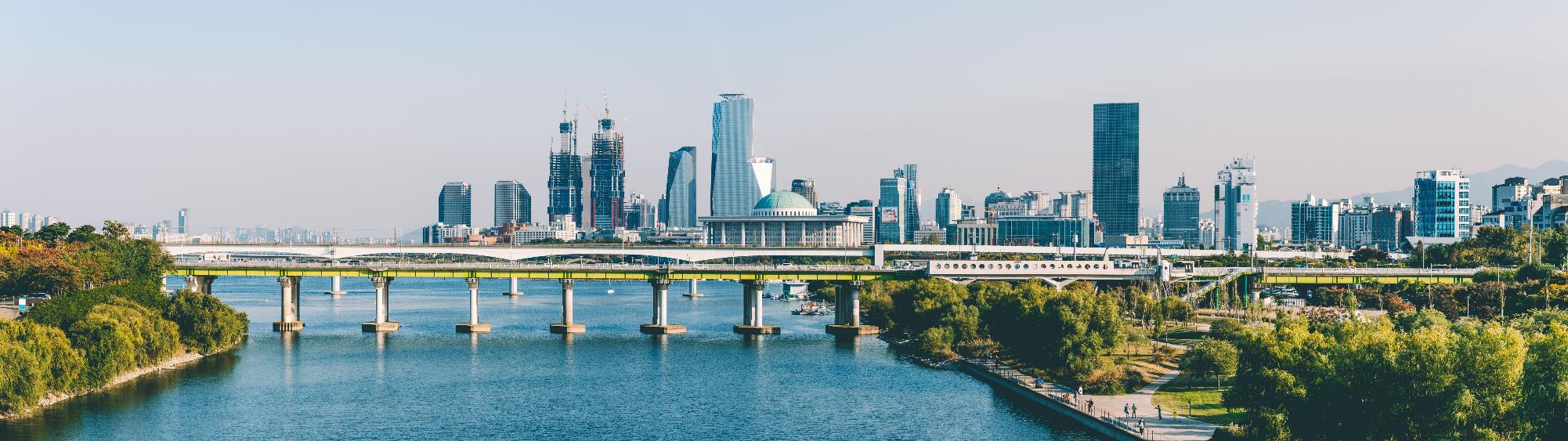 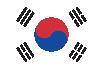 CONTENTS
1
MAIN DISH
2
SIDE DISH
3
The table setting
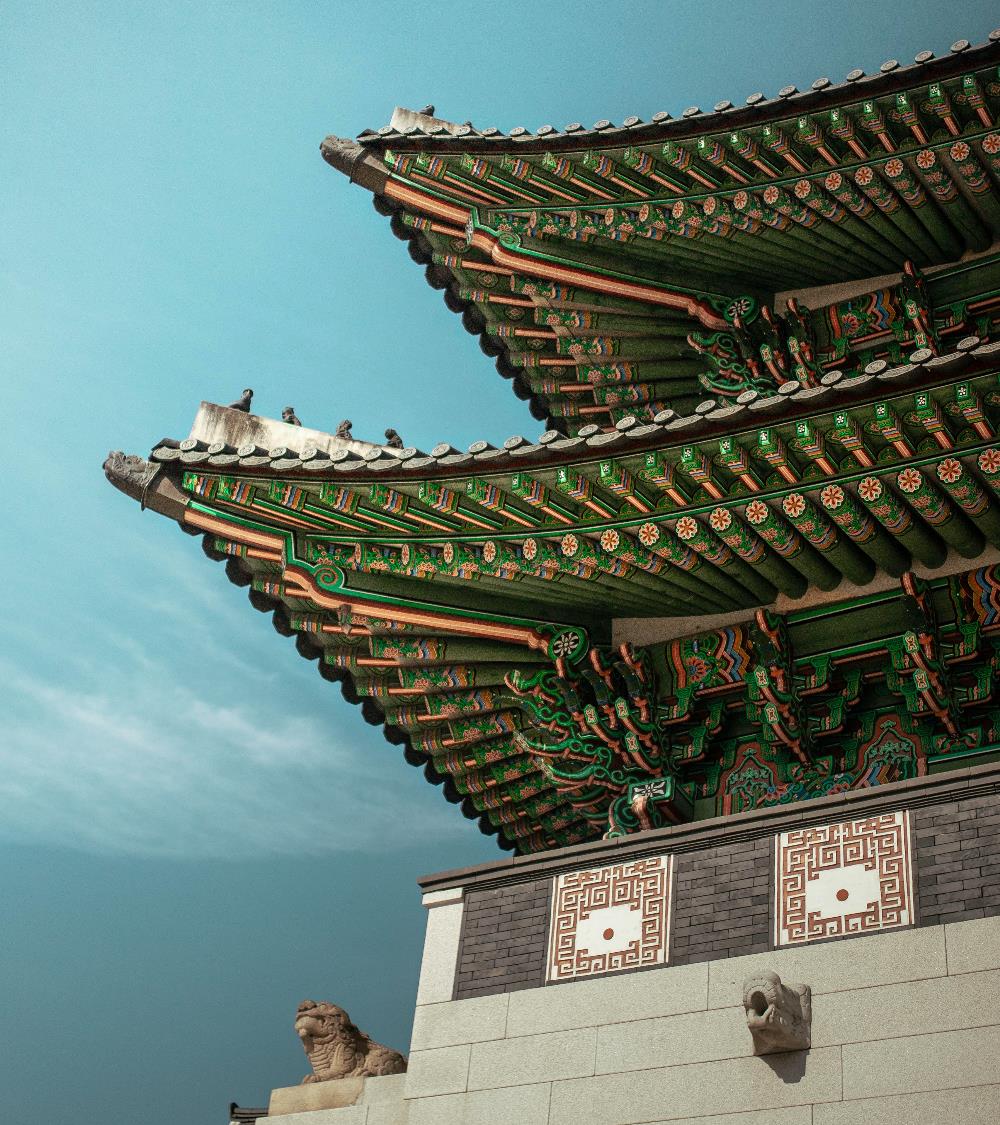 Part 1
MAIN DISH
ⓒSaebyeol Yu. Saebyeol’s PowerPoint
The kind of main dish
Part 1
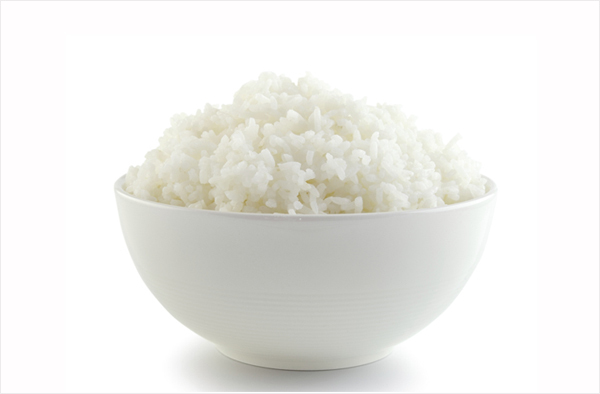 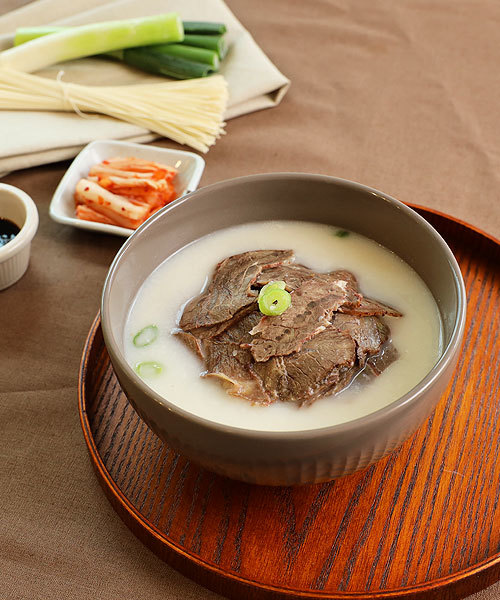 Basic food

Rice
(밥)
Soup
(국)
Kimchi
(김치)
Sauce
(장)
Stew
(찌개)
Steamed dish
(찜)
Jeongol
(전골)
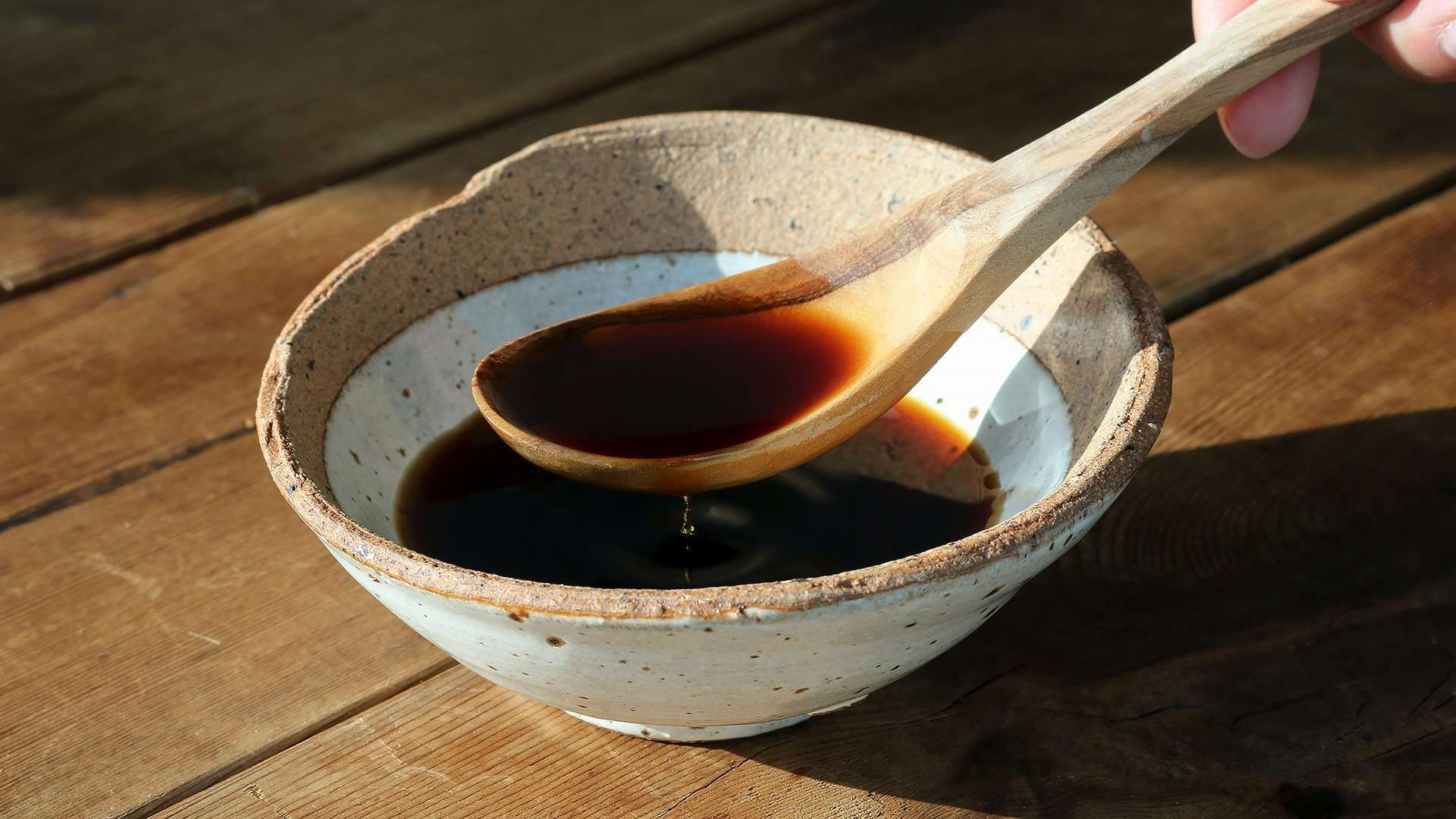 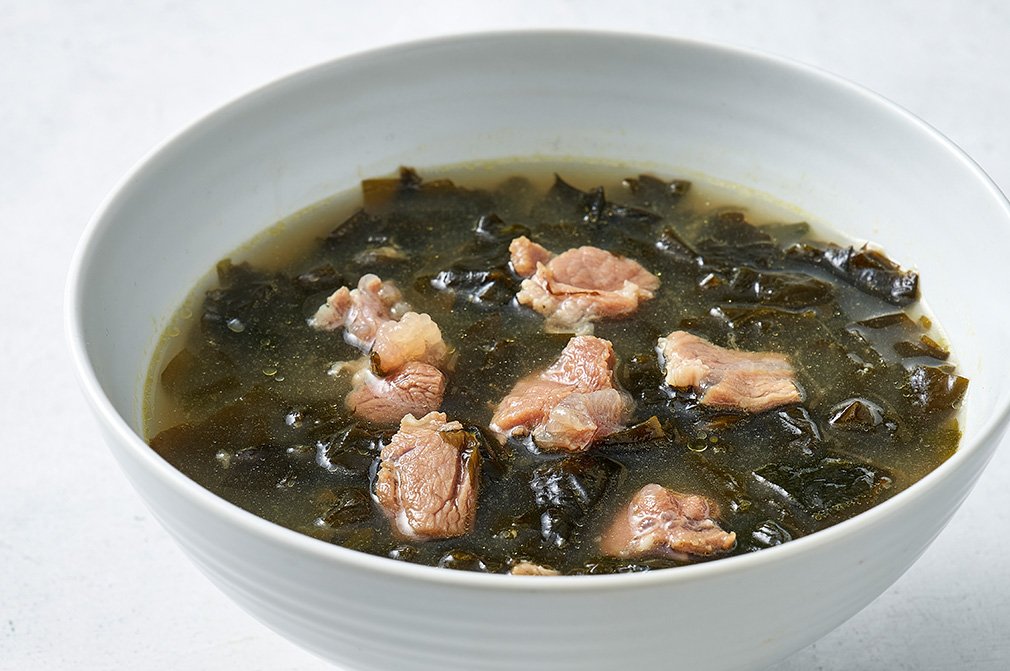 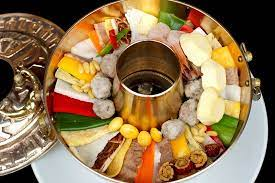 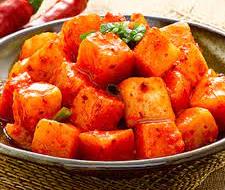 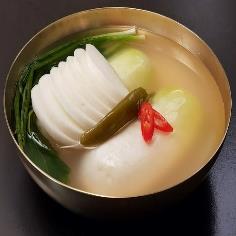 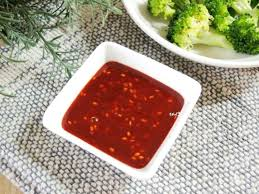 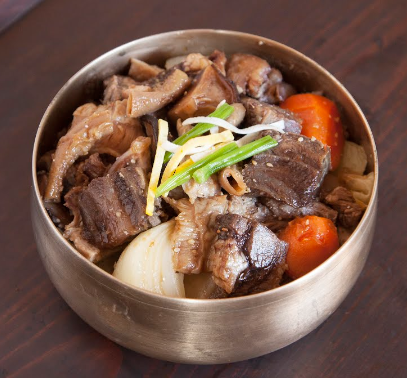 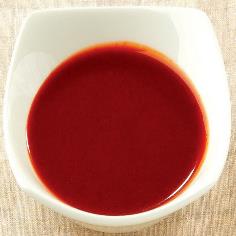 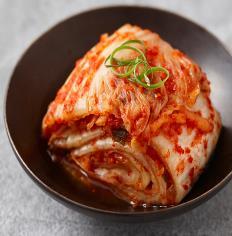 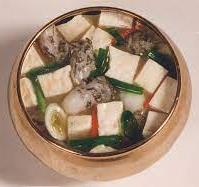 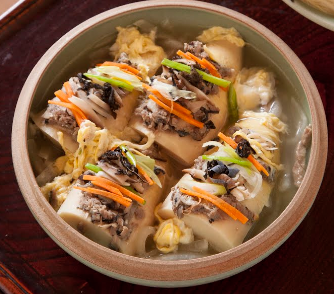 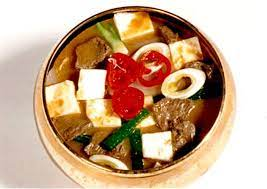 The table setting of main dish
Part 1
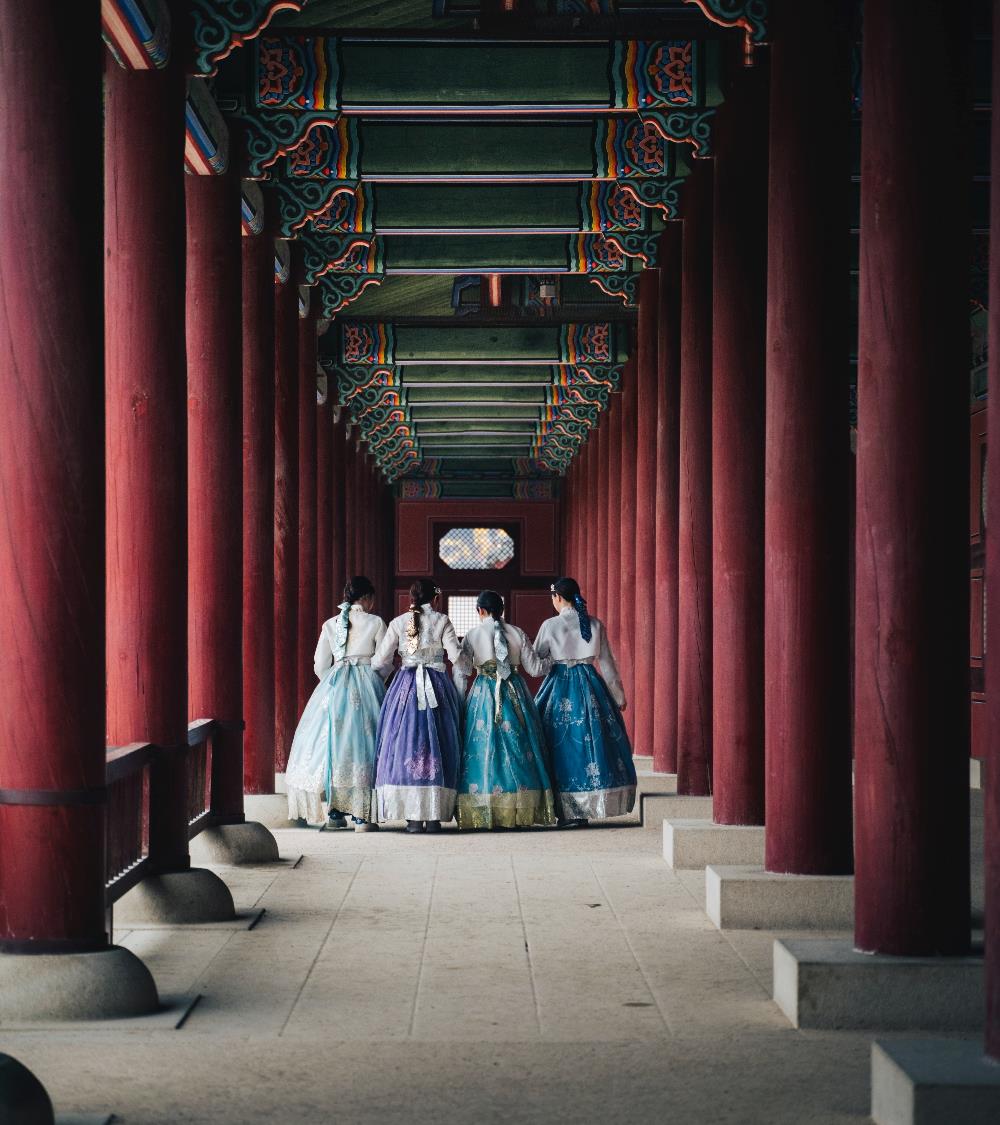 Part 2
SIDE DISH
The kind of side dish
Part 1
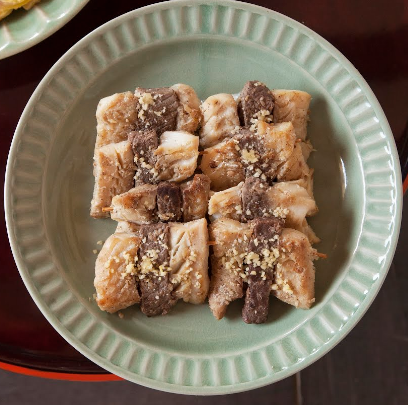 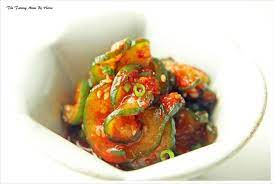 Additional food

Vegetables (raw, blanch)
(나물 – 생채 / 숙채)
-  Roasted
(구이)
Jeonyueo
(전유어)
-  Dried
(마른 반찬)
 - Jangajji (Korean pickled)
(장아찌)
-  Salted sea food
(젓갈)
Parboiled fish
(회)
Pyeonyuk
(편육)
Peoached egg 
(수란)
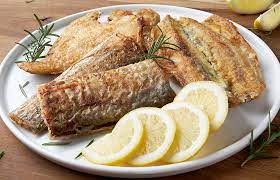 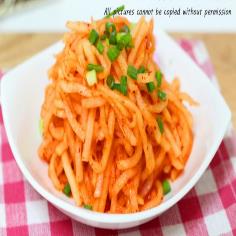 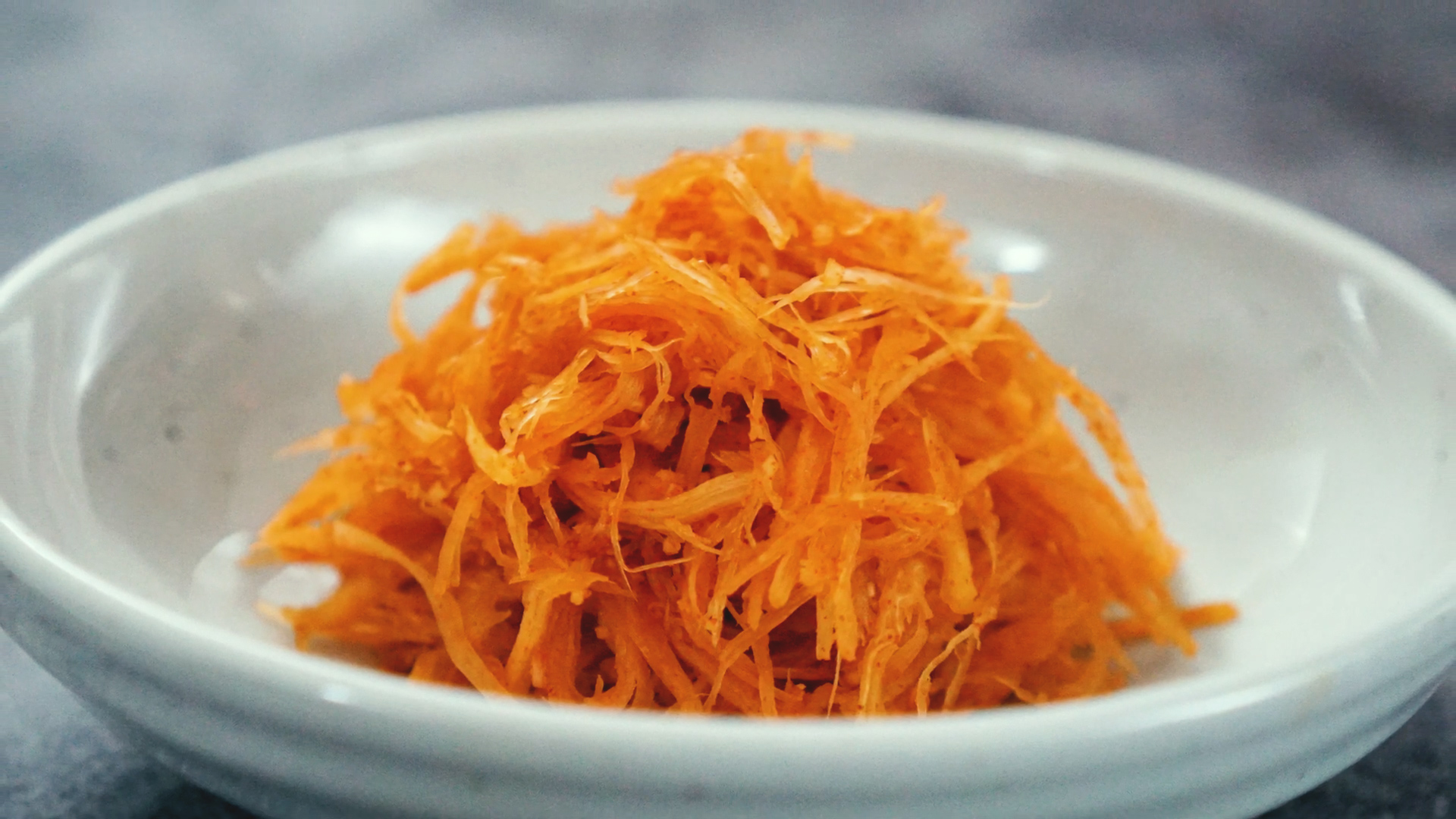 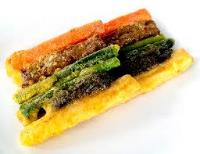 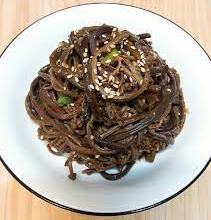 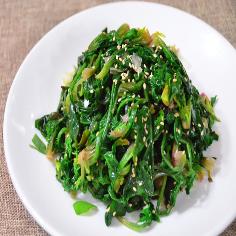 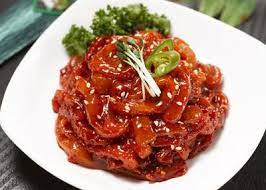 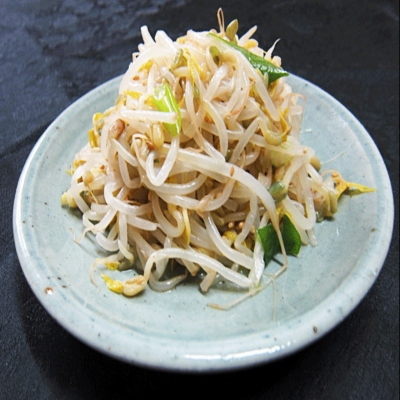 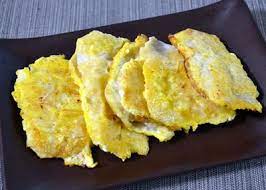 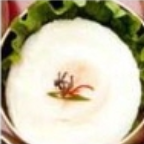 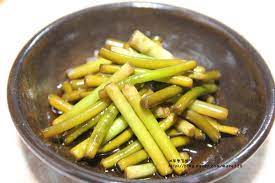 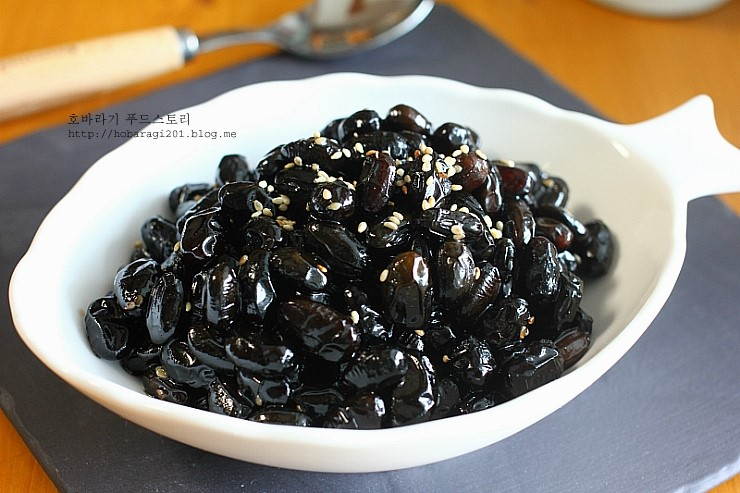 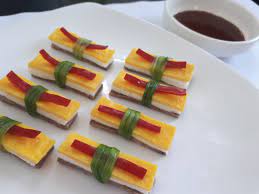 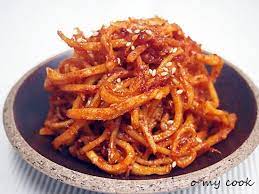 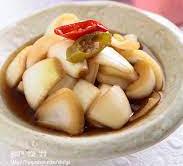 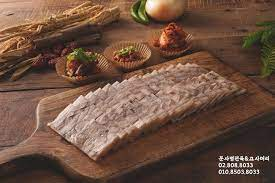 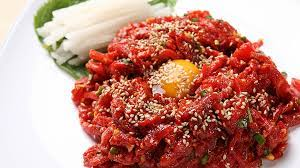 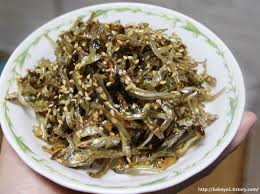 The table setting of side dish
Part 1
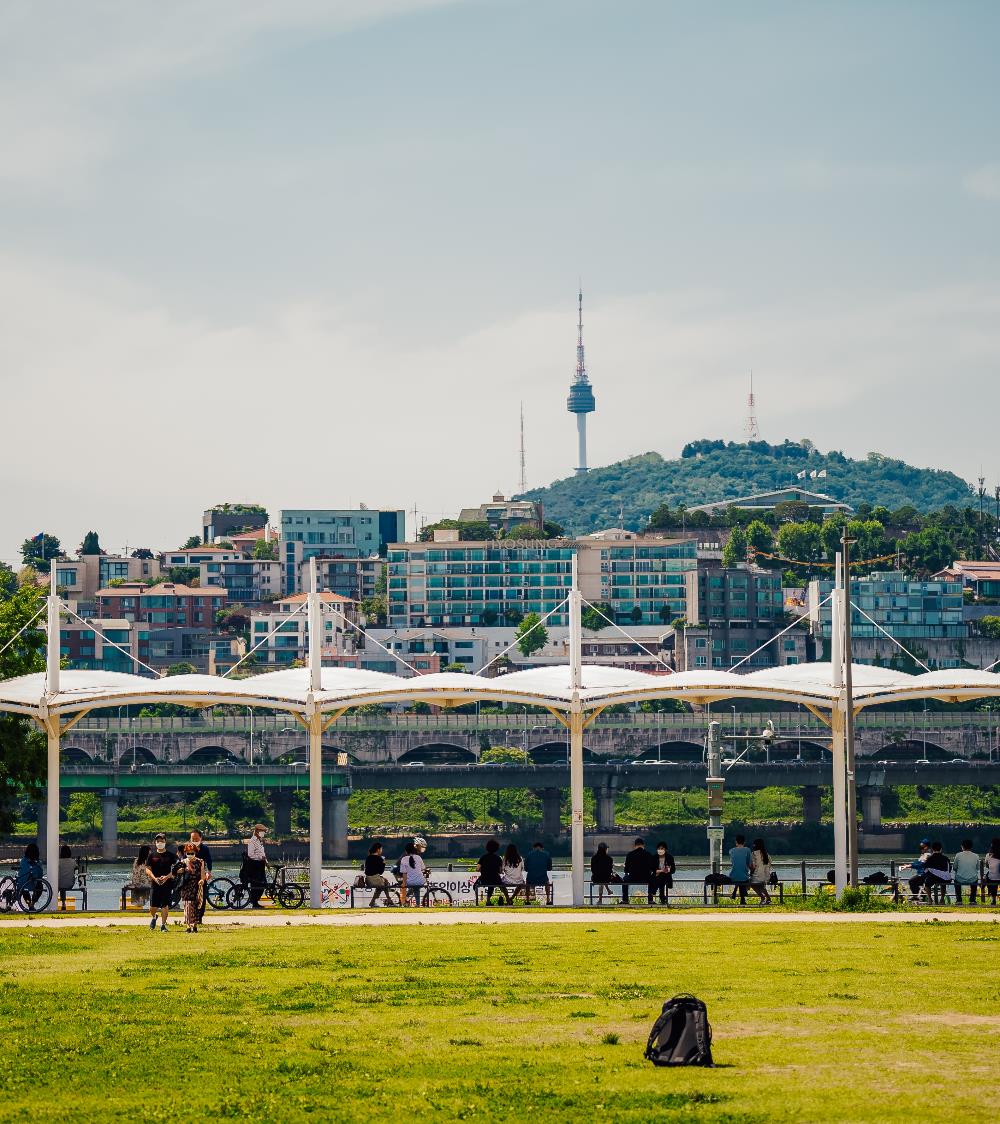 Part 3
The table setting
The table setting of 3 dish
Part 1
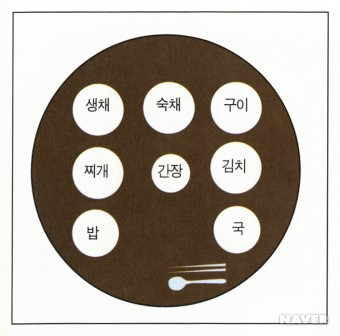 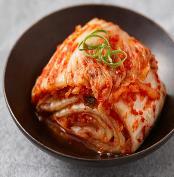 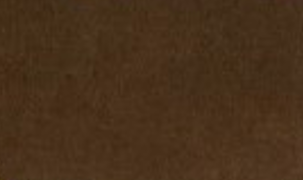 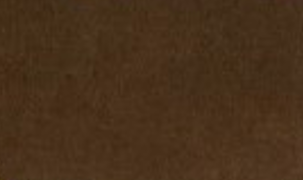 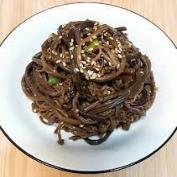 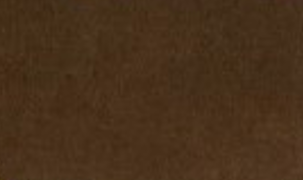 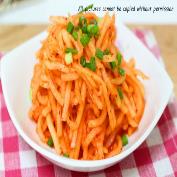 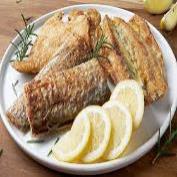 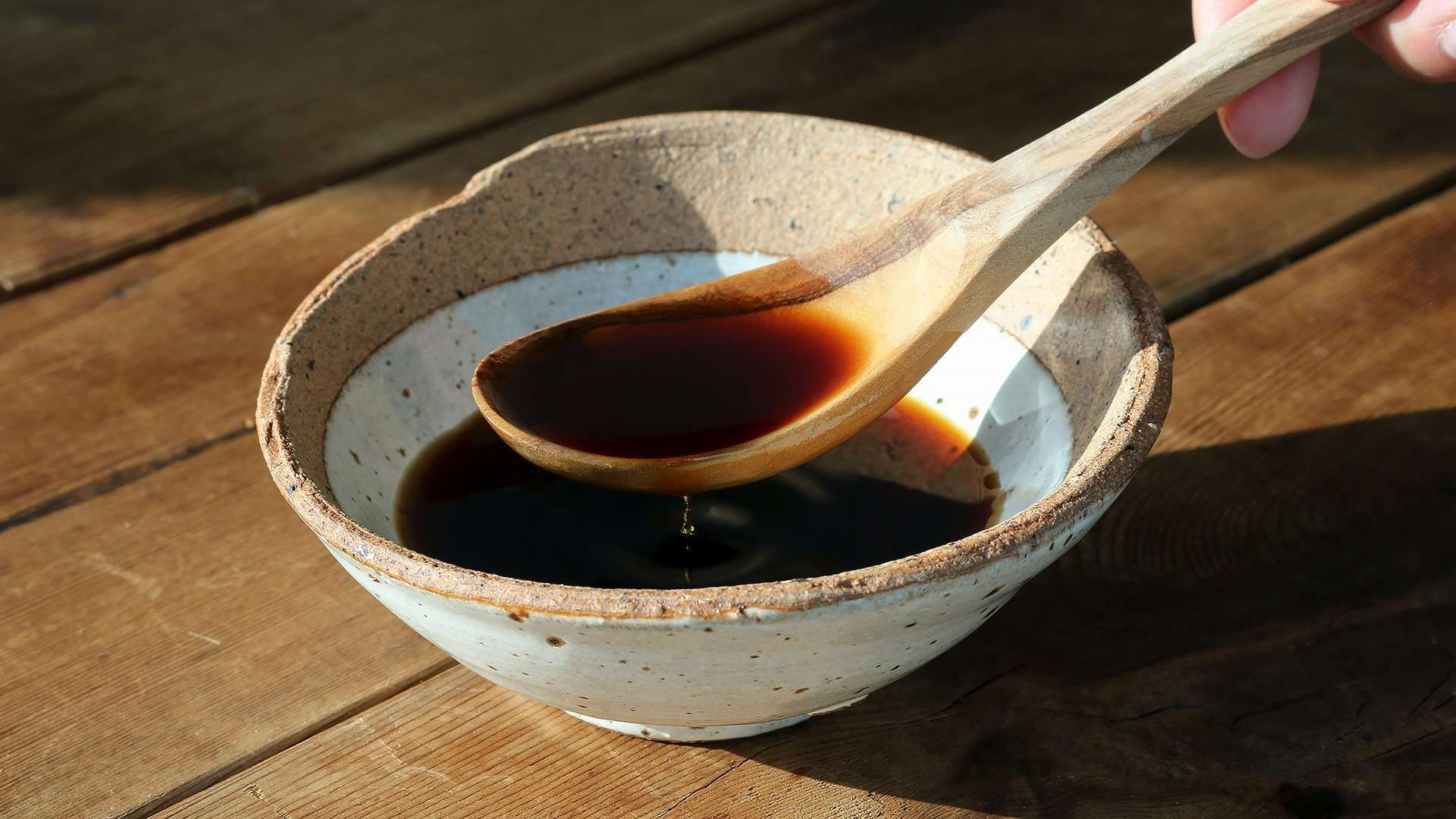 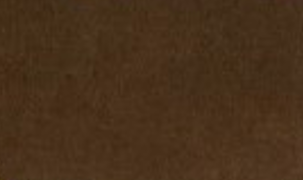 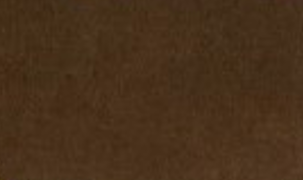 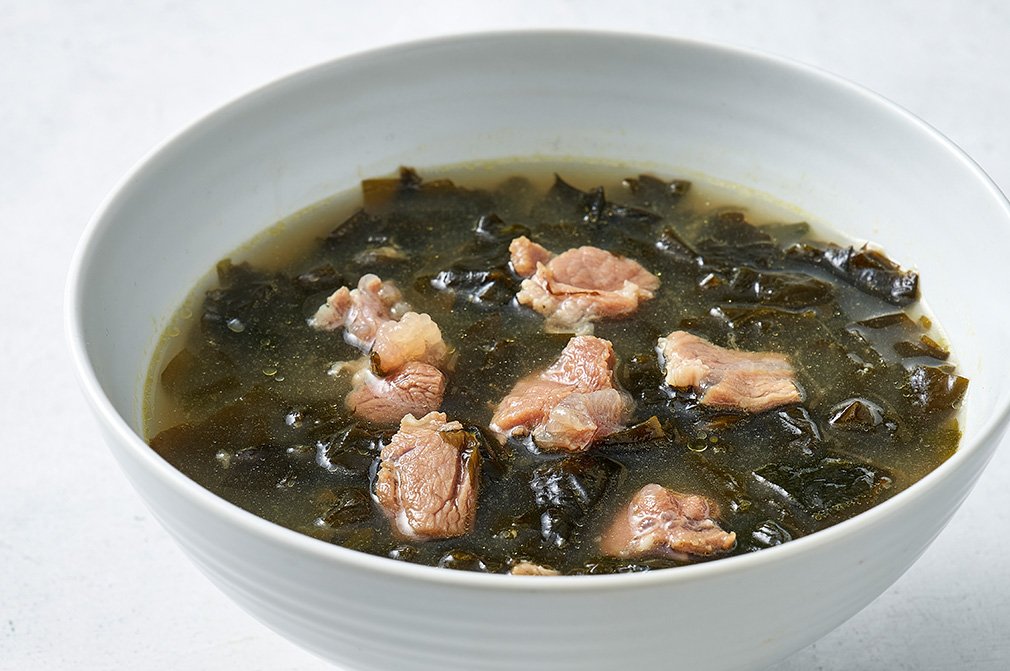 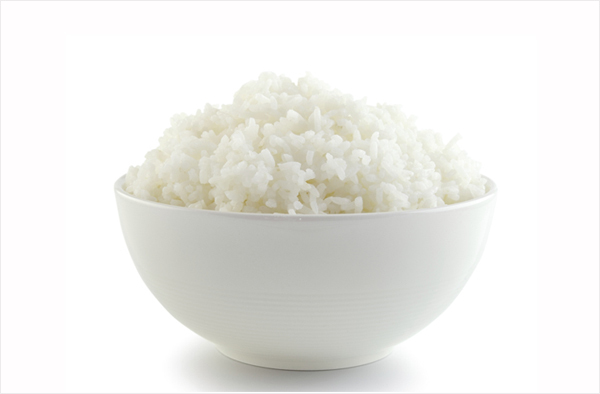 The table setting of 5 dish
Part 2
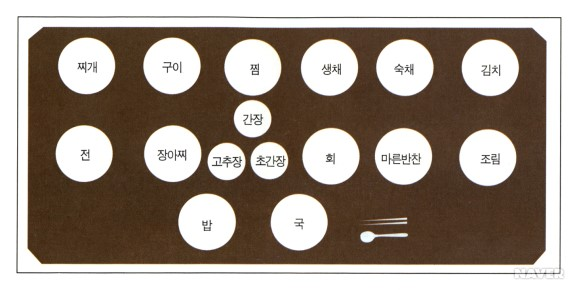 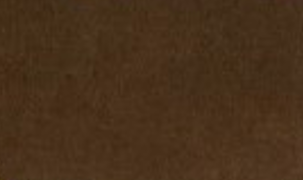 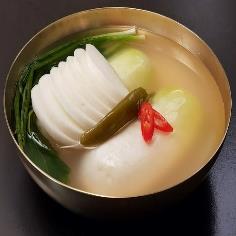 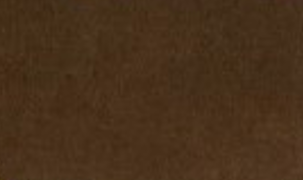 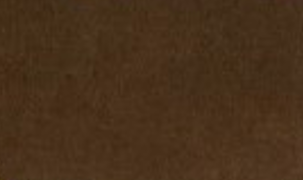 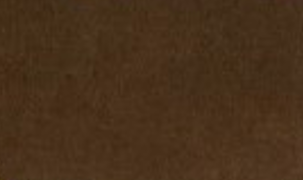 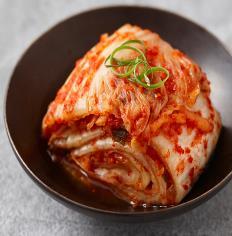 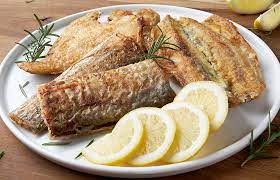 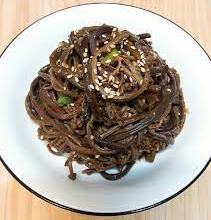 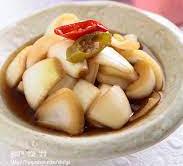 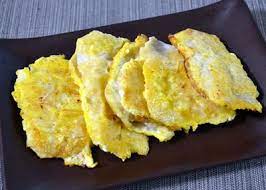 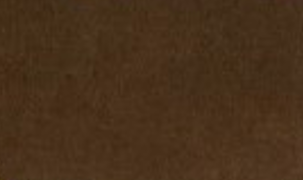 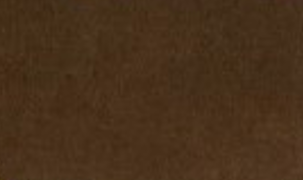 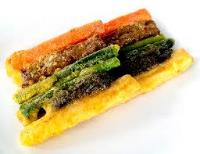 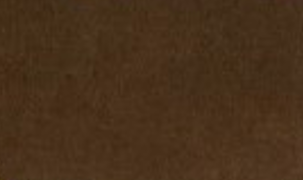 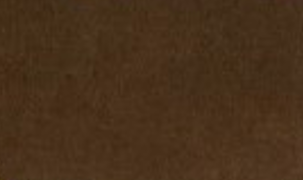 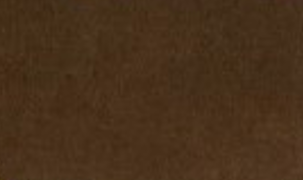 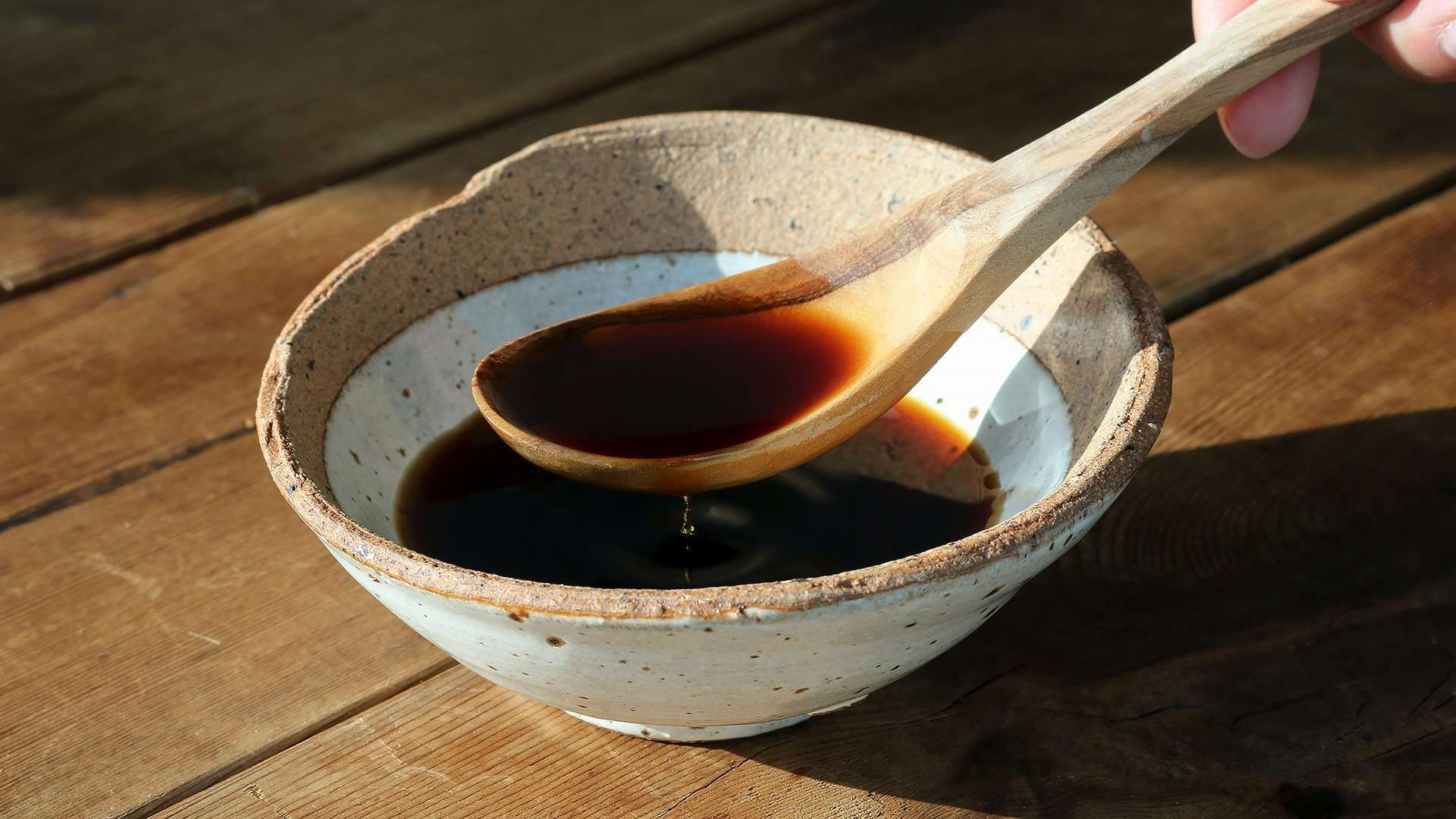 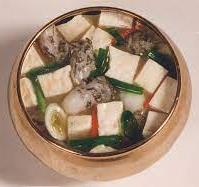 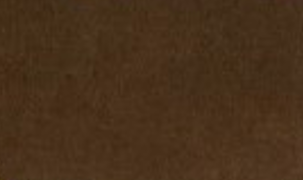 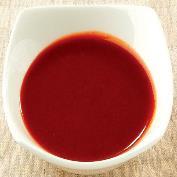 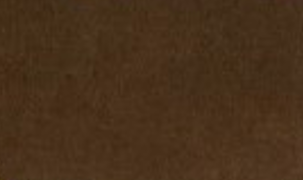 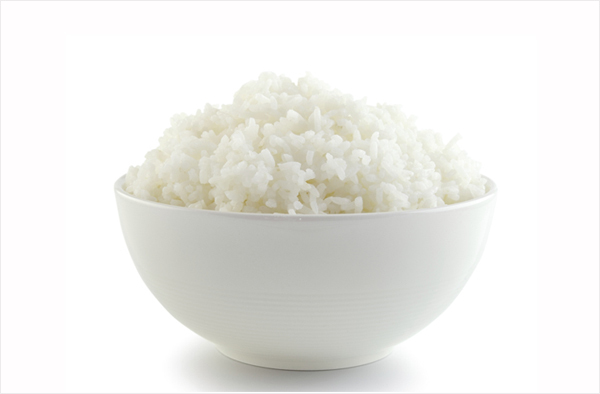 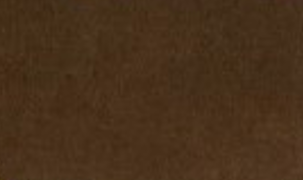 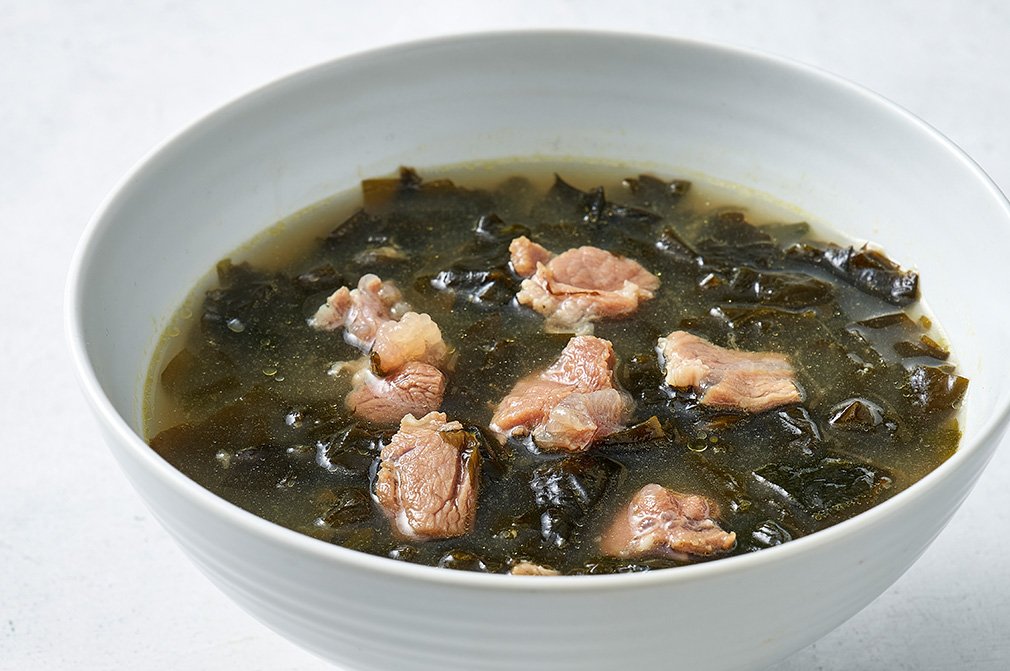 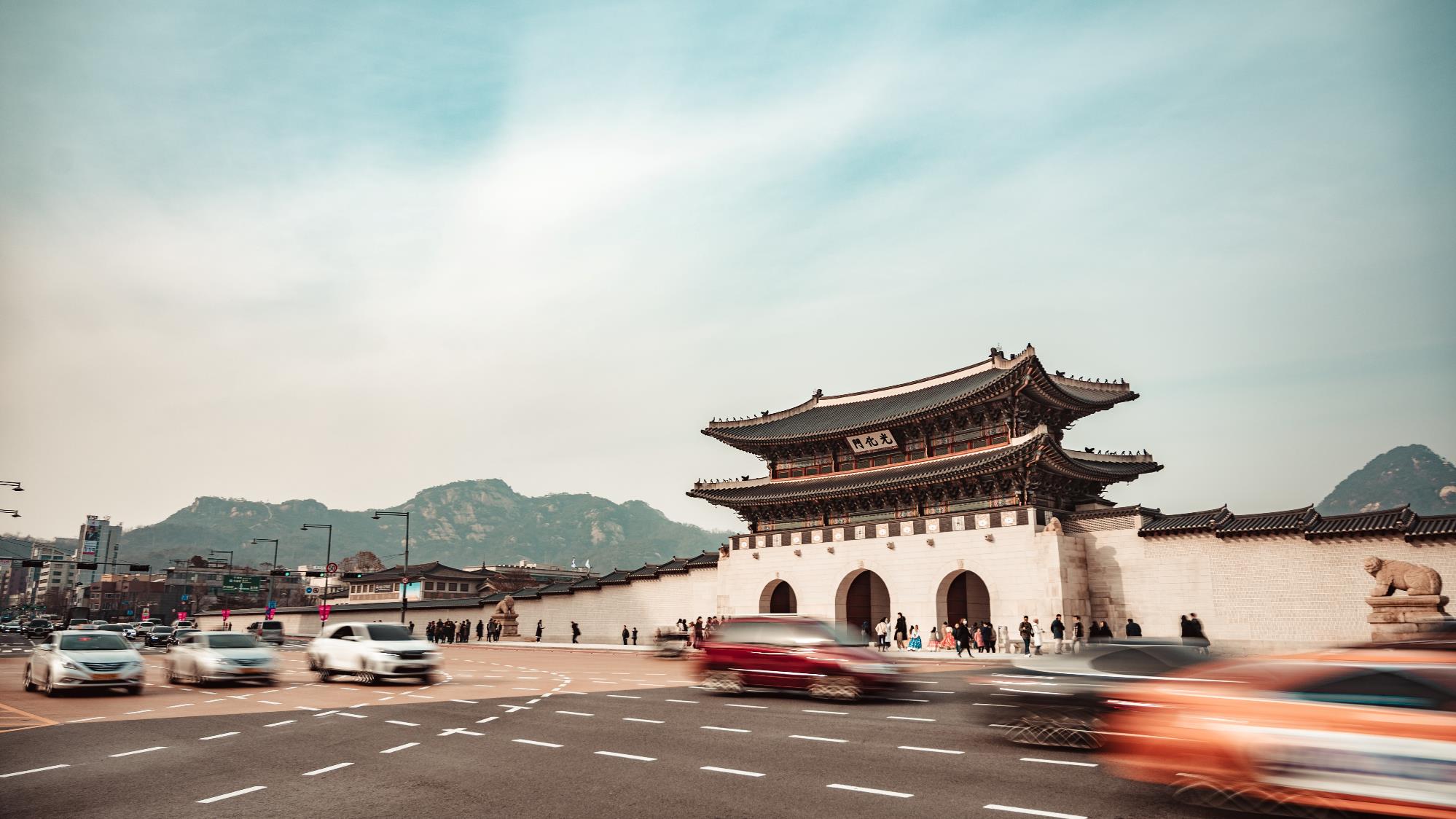 고
어
요
수
했